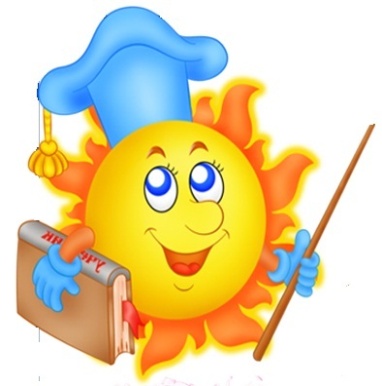 Семинар-практикумдля педагогов МБДОУ д/с ОВ № 6
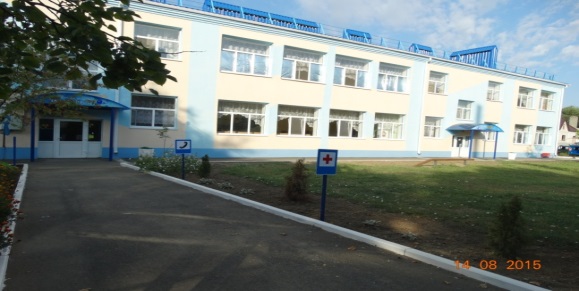 «Создание в ДОУ единой здоровьесберегающей среды»
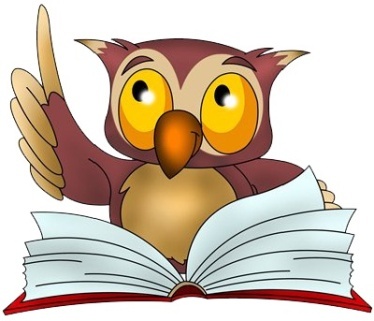 Сроки: 
с «24»  октября 2016 г. по «28» октября 2016 г.
Ст.воспитатель Прапро Е.А.
Вводная часть /Притча/:  «Давным-давно, на горе Олимп жили боги. Стало им скучно, и решили они создать человека и заселить планету Земля. Долго думали они, как им должен быть человек. Один из богов сказал: “Человек должен быть сильным”, другой сказал: “Человек должен быть здоровым”, третий сказал: “Человек должен быть умным”. Но один из богов сказал так: “Если всё это будет у человека, он будет подобен нам”. И, решили они спрятать главное, что есть у человека – его здоровье. Стали думать, решать – куда бы его спрятать? Одни предлагали спрятать здоровье глубоко в синее море, другие - за высокие горы. Как вы думаете, куда спрятали боги здоровье? Один из богов сказал: "Здоровье надо спрятать в самого человека". Так и живёт с давних времён человек, пытаясь найти своё здоровье. Да вот не каждый может найти и сберечь бесценный дар богов! Значит, здоровье-то оказывается спрятано и во мне, и в каждом из нас и в каждом ребёнке. Итак, тема нашего сегодняшнего педсовета посвящена здоровью.
Цель семинара:
Систематизация знаний педагогов об оздоровлении детей дошкольного возраста, пропаганда здорового образа жизни среди сотрудников ДОУ.Задачи: 1. Систематизировать работу по оздоровлению, установить взаимодействие специалистов и воспитателей ДОУ по данной теме. 2.Определить перспективы деятельности педагогического коллектива по использованию здоровьесберегающих технологий в детском саду.
ФГОС ДО.Физическое развитие  детей на основе приобретения опыта в соответствующих видах деятельности.
ФГОС ДО, утв. Приказом Минобрнауки России от 17.110.2013г. № 1155 , определяет, что одним из важных условий для создания социальной ситуации развития детей старшего дошкольного возраста является поддержка  индивидуальности и инициативы в различных видах и формах двигательной активности.
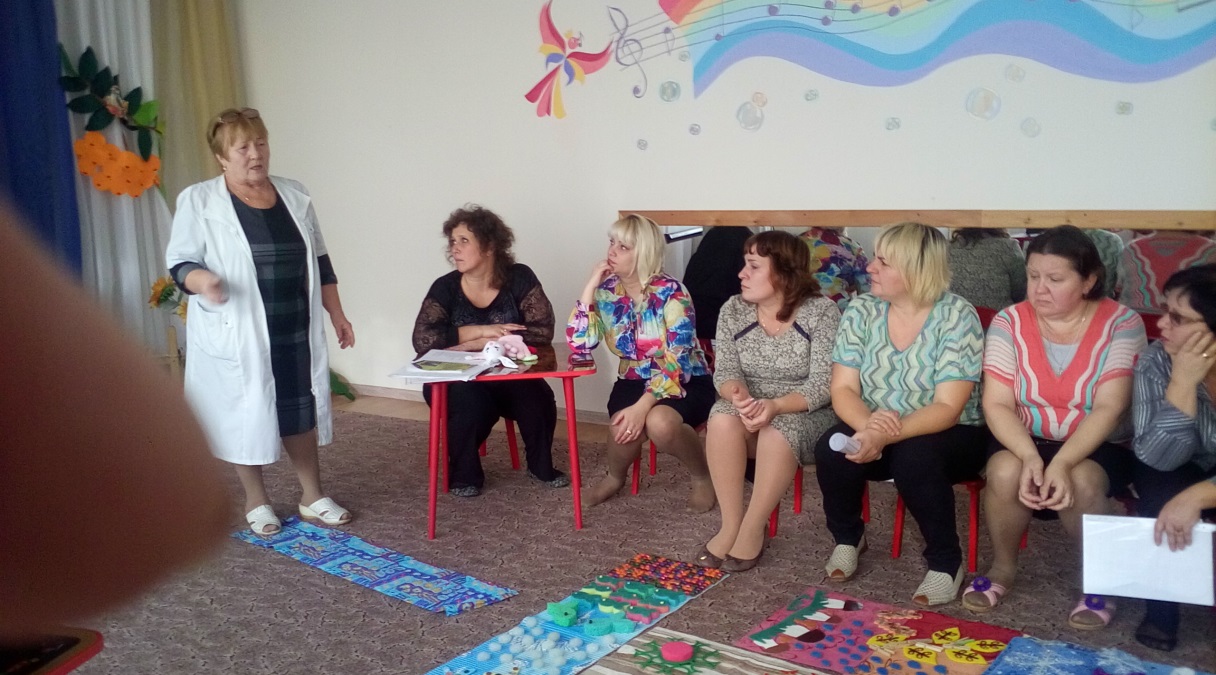 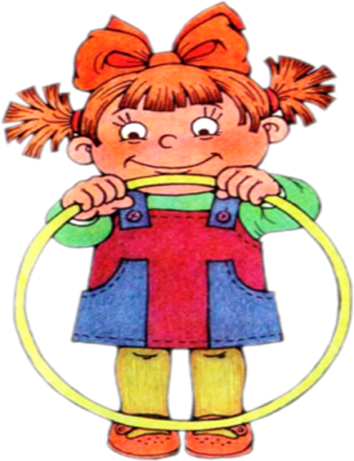 Использование современных здоровьесберегающих технологий
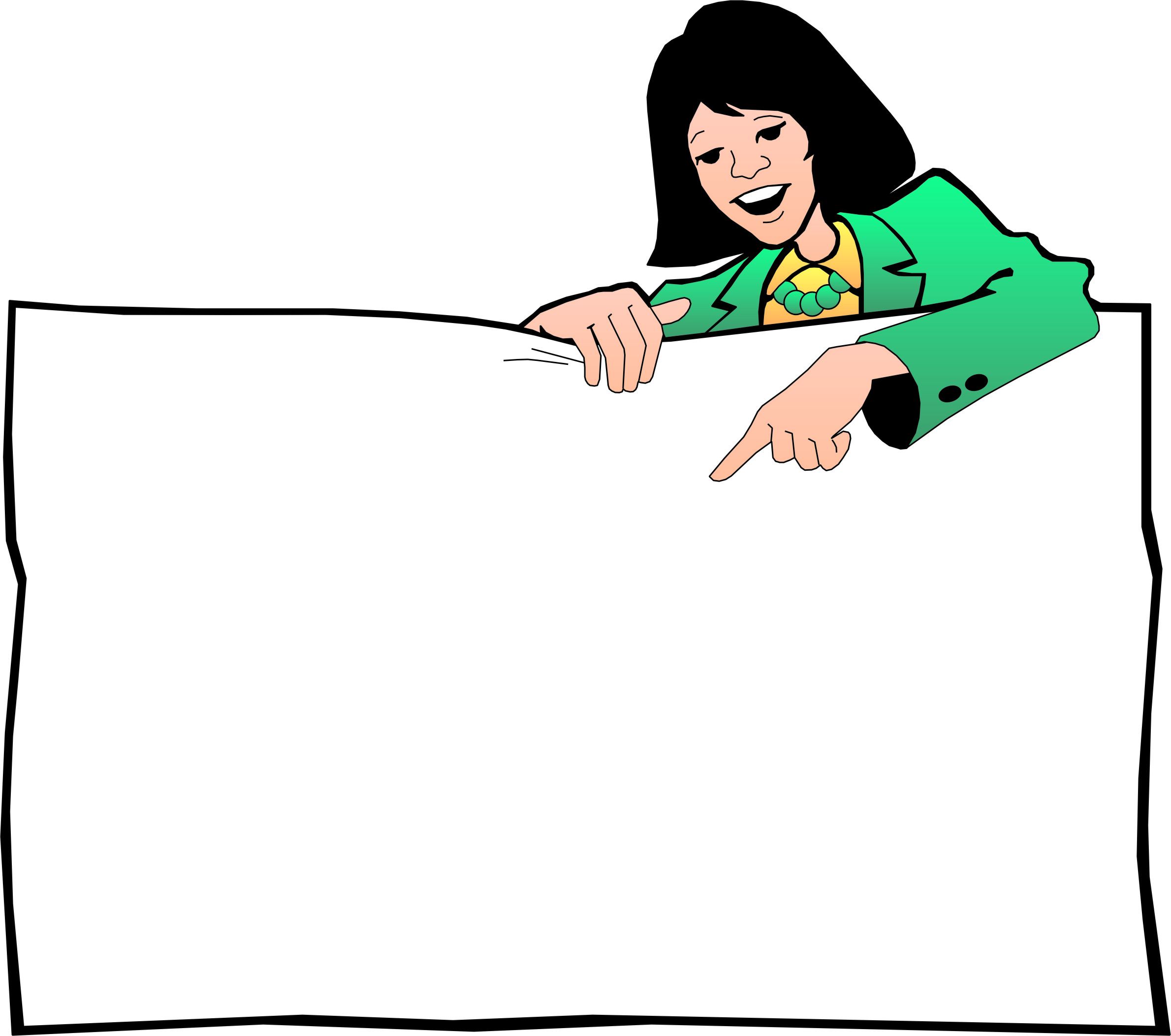 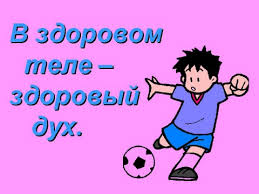 Инструктор по ф\к 
Ерешко О.С. – доклад

Здоровьесберегающие образовательные технологии в детском саду
 – это прежде всего технологии воспитания валеологической культуры или культуры здоровья дошкольников. 
Цель этих технологий - становление осознанного отношения ребёнка к здоровью и жизни человека, накопление знаний о здоровье и развитие умения оберегать, поддерживать и сохранять его, обретение валеологической компетентности, позволяющей дошкольнику самостоятельно и эффективно решать задачи здорового образа жизни и безопасного поведения, задачи, связанные с оказанием элементарной медицинской, психологической самопомощи и помощи
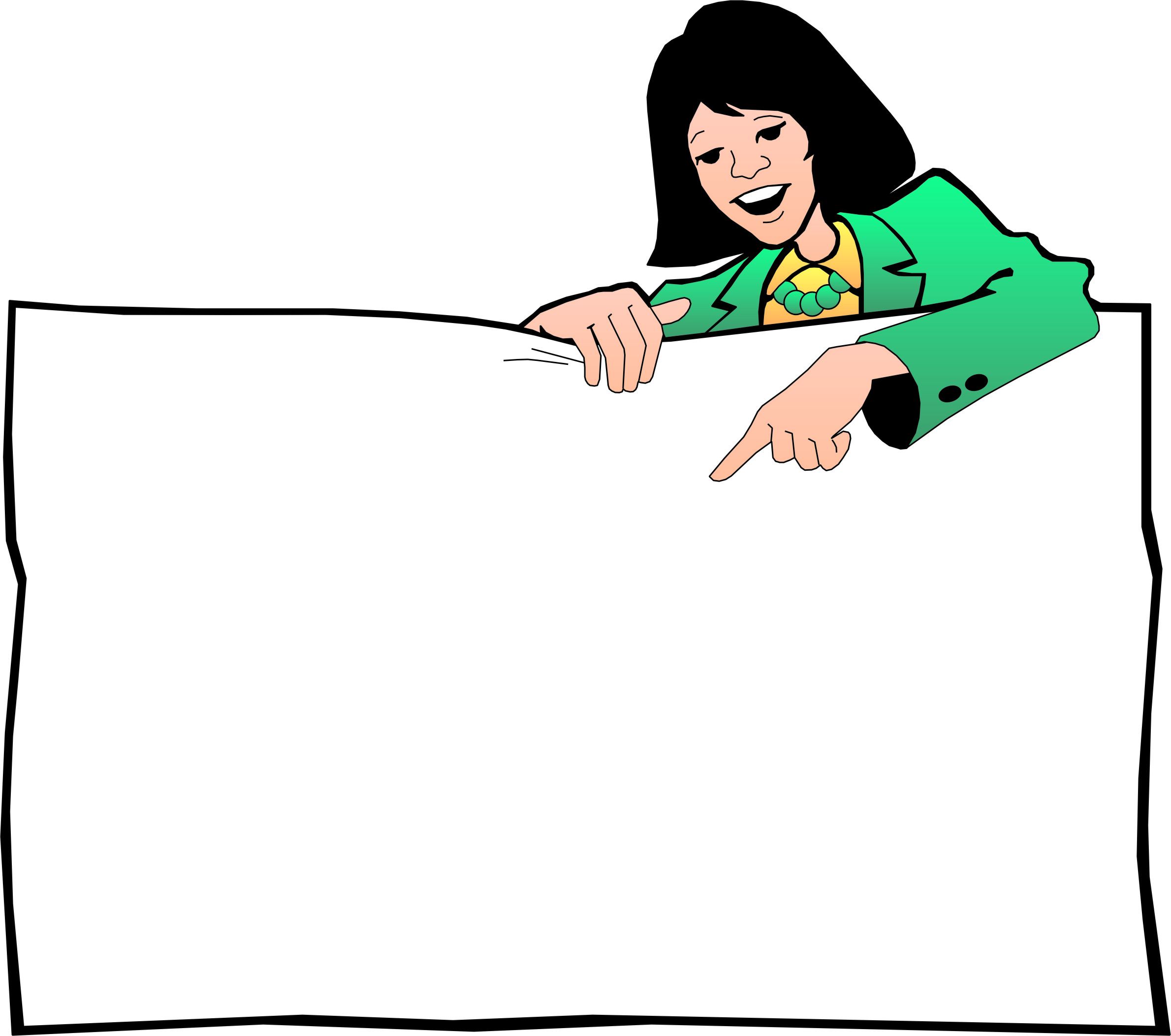 Так что же такое «здоровье»? 
(Ответы воспитателей)
1. Здоровье — это нормальная функция организма на всех уровнях его организации. 2.   Здоровье — это динамическое равновесие организма и его функций с окружающей средой. 
3. Здоровье — это способность организма приспосабливаться к постоянно меняющимся условиям существования в окружающей среде, способность поддерживать постоянство внутренней среды организма, обеспечивая нормальную и разностороннюю жизнедеятельность, сохранение живого начала в организме. 4. Здоровье — это отсутствие болезни, болезненных состояний, болезненных изменений. 5. Здоровье — это способность к полноценному выполнению основных социальных функций. 6. Здоровье — это полное физическое, духовное, умственное и социальное благополучие. Гармоническое развитие физических и духовных сил, принцип единства организма, саморегуляции и уравновешенного взаимодействия всех органов.
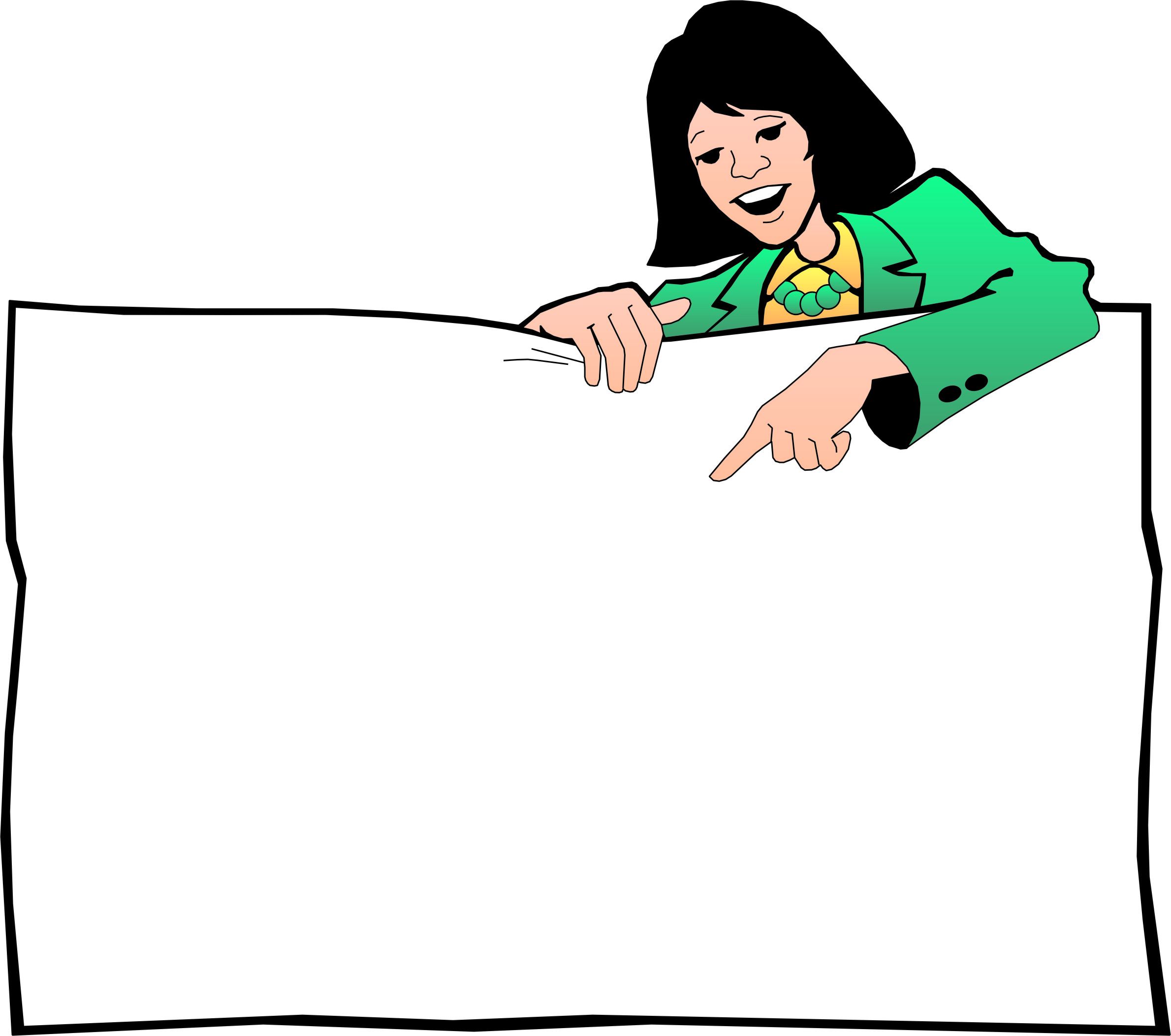 Блиц опрос педагогов
С какой целью применяется в ДОУ
    технологии здоровьеобогащения и     
    здоровьесбережения педагогов? 
Продолжите, пожалуйста, фразу:
 "Путь к здоровью – это…»
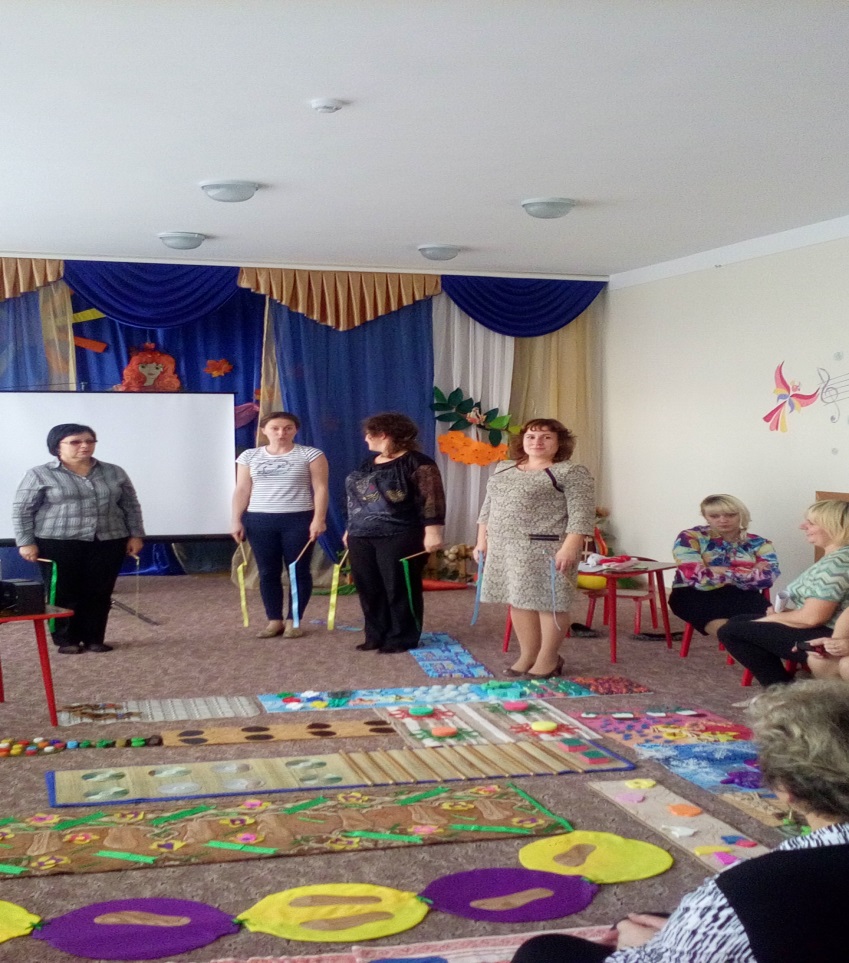 Сохранение здоровья – необходимое условие качества образования - докладвоспитатель Сидоренко О.И.
Качество  образовательного процессаУчёт  социокультурной  ситуации развития ребёнкаСодействие и сотрудничествоОбогащение (амплификация) детского развитияПозитивная эмоциональная атмосфера и положительные эмоцииПоддержка детской инициативы и интересовФормирование познавательных интересов и познавательных действий ребёнка в различных видах  детской деятельностиИндивидуализация  образовательного  процессаВывод: Физическое воспитание детей должно быть направлено на улучшение здоровья и физического развития, расширение функциональных возможностей детского организма, формирование двигательных навыков и двигательных качеств. .
Выполнение  гигиенических  требований при проведении      физкультурных    занятий - доклад
ст.медсестра Соловьева Т.А.
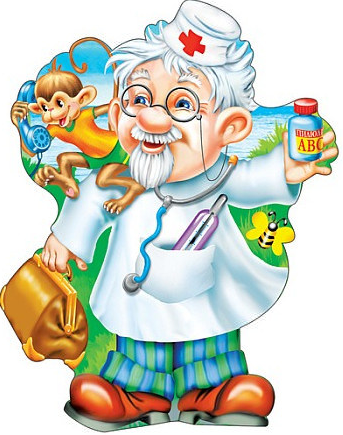 В ДОУ необходимо обеспечить соблюдение гигиенических требований на НОД по физической  культуре. Для реализации двигательной деятельности детей используются исправное оборудование и инвентарь физкультурного зала и спортивных площадок в соответствии с возрастом и ростом ребенка.  Двигательный режим, физические упражнения и закаливающие мероприятия следует осуществлять с учетом здоровья, возраста детей и времени года.
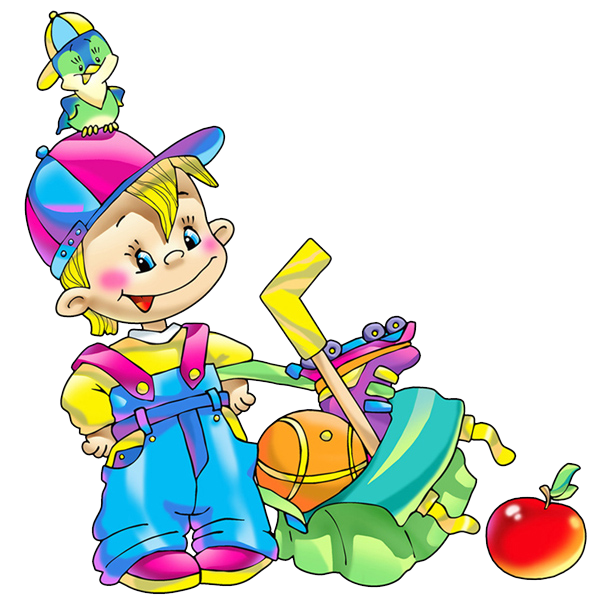 КОРРИГИРУЮЩАЯ  ГИМНАСТИКАинструктор по ф\к Ерешко О.С.Корригирующая гимнастика – это несложный тренировочный комплекс, направленный на укрепление одних групп мышц и полное расслабление других. Таким несложным способом можно обеспечить стройность осанки, профилактику сколиоза, а так же нормализацию функций дыхательной  и сердечной системы.
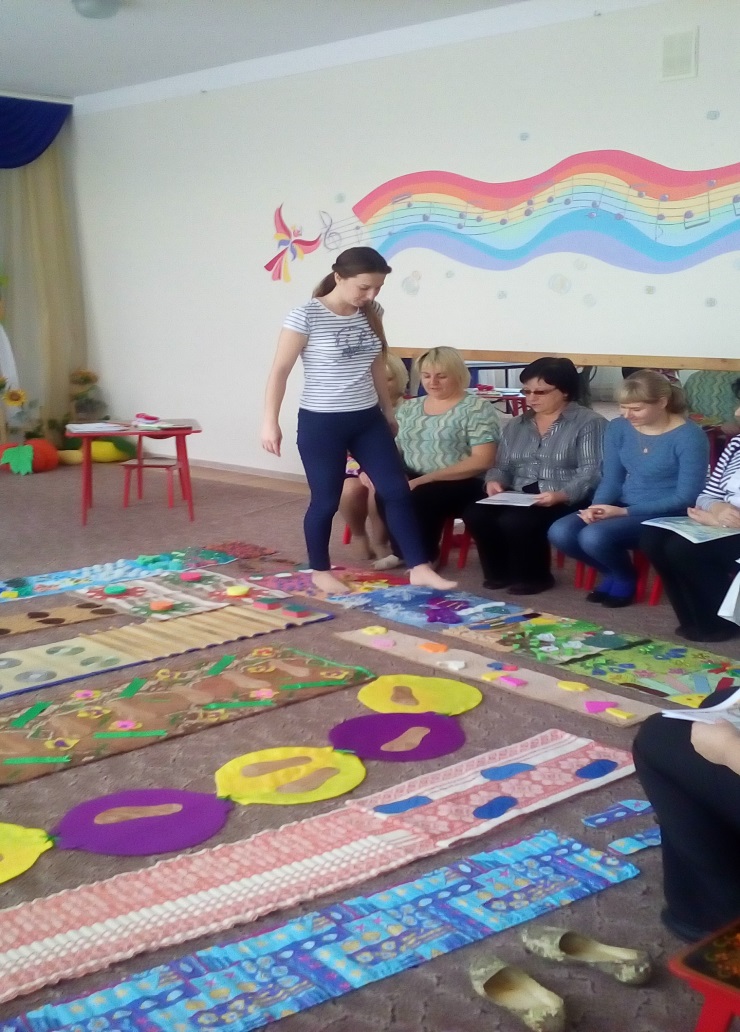 ПРАКТИКУМ :  Представление  «Дорожек здоровья» с  использованием корригирующих гимнастик.Проведение мастер-класса   «Дорожка здоровье» по использованию  массажных ковриков, что позволило пополнить группу нетрадиционным  оборудованием.
Вопрос-ответ:
Закончи пословицы о здоровье:
- Чистота (залог здоровья)
- Здоровье  дороже (золота)
- Чисто жить – (здоровым быть)
-  Здоровье в порядке – (спасибо зарядке)
- Если хочешь быть здоров – (закаляйся) 
- В здоровом теле – (здоровый дух)        
- Здоровье за деньги (не купишь)                                                                        
 - Береги платье с нову, (а здоровье смолоду)                          
 - Будет здоровье – (будет все).
ПРАКТИКУМ :Зарядка для ума»
Продолжи фразу: 
Процесс изменения форм и функций организма человека - … (физическое развитие) .
Основное специфическое средство физического воспитания - … (физические упражнения) .
Детский туризм это - … (прогулки и экскурсии) .
Ходьба, бег, прыжки, лазанье и метание - (основные виды движения). 
От чего зависит здоровье детей? (организация оптимального двигательного режима; прогулка; проветривание; профилактика простуды; безопасно организованная среда; соблюдение режима дня).